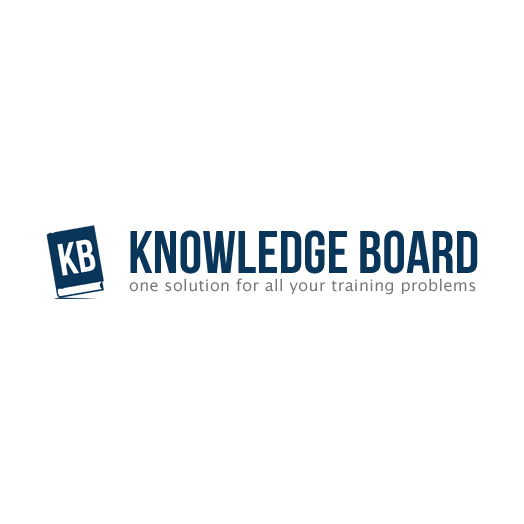 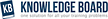 Knowledge Board
Utilizatori
Training
Teste
Statistici
Comunicare
Bun venit in cadrul ghidului Knowledge Board! Te invitam sa incepi cu un click pe numele modulului despre care vrei sa afli detalii sau in legatura cu care ai intrebari.
Click daca mai exista intrebari
Utilizatori
Inapoi la meniul principal
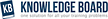 Administratori
Adaugi sau editezi administratori
Utilizatori
Adaugi sau editezi utilizatori
Grupuri
Creezi sau editezi grupuri de utilizatori
Responsabili de grup
Adaugi sau editezi responsabili de grup
Administratori
Inapoi la meniul Utilizatori
Inapoi la meniul principal
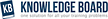 Se completeaza datele personale ale administratorului in campurile aferente
 Se bifeaza ‘Supra Administrator’ daca avem mai multi administratori in cadrul platformei si dorim ca o persoana anume sa aiba acces la informatia ce poate fi accesata de fiecare administrator separat.
 Click pe ‘Salveaza’ incarca adminstratorul in baza de date
 In cadrul sectiunii ‘Selecteaza pentru editare’ putem edita datele introduse pentru oricare din administratorii introdusi in baza de date
Utilizatori
Inapoi la meniul Utilizatori
Inapoi la meniul principal
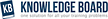 Se pot incarca baze de date cu utilizatori in format CSV avand structura: nume si prenume/adresa de mail/grup/parola
 Cand casuta ‘Simulare’ este bifata, vom vedea practic cum arata baza de date incarcata in cadrul sistemului ca mai apoi, sa finalizam incarcarea debifand casuta. 
 Daca nu este bifata, baza de date se incarca direct in sistem.
 Pentru incarcarea individuala, se completeaza datele personale ale utilizatorului in campurile aferente si se selecteaza unul din grupurile create deja, in cadrul caruia utilizatorul va fi inclus dupa incarcarea datelor sale.
 Click pe ‘Salveaza’, incarca utilizatorul in baza de date
 In cadrul sectiunii ‘Selecteaza pentru editare’ putem edita datele introduse pentru oricare din utilizatorii introdusi in baza de date
Grupuri
Inapoi la meniul Utilizatori
Inapoi la meniul principal
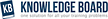 Pentru a crea un grup, este suficient sa ii dam un nume pe care il introducem in campul aferent ca mai apoi sa il salvam
 Toate grupurile create vor aparea in sectiunea de mai jos iar cu un click pe creionul verde din dreptul fiecarui grup, il putem edita.
 Pentru a adauga/ elimina utilizatorii unui grup deja existent 
 click pe creionul verde din dreptul grupului afisat in lista
 se selecteaza utilizatorii doriti din lista, tinand apasat buton CTRL si selectandu-I cu mouse-ul
 Apasa ‘Adauga’ si acestia vor aparea in lista aferenta grupului, aflata sub lista din care am selectat utilizatorii la pasul precendent.
 Apasa pe ‘X’ rosu din dreptul fiecarui utilizator aflat in lista aferenta fiecarui grup pentru a-i elimina individual din cadrul grupului respectiv.
Responsabili de grup
Inapoi la meniul Utilizatori
Inapoi la meniul principal
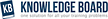 Click pe creionul verde din dreptul grupului caruia dorim sa ii atribuim un responsabil
 Pentru a adauga/ elimina un responsabil de grup: 
 se selecteaza utilizatorul/utilizatorii dorit(i) din lista, tinand apasat buton CTRL si selectandu-I(-i) cu mouse-ul
 Apasa ‘Adauga’ si acestia vor aparea in lista aferenta grupului, aflata sub lista din care am selectat utilizatorii la pasul precendent.
 Apasa pe ‘X’ rosu din dreptul fiecarui utilizator aflat in lista aferenta fiecarui grup pentru a-i elimina individual din functia de responsabil atribuita.
Observatie: Responsabilii de grup au rolul de a comunica cu administratorul pentru a transmite mesaje si informatii importante referitoare la grupul din care fac parte.
Training
Inapoi la meniul principal
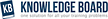 Materiale educationale
Incarca si editeaza materialele educationale
Creaza training
Ofera accesul utilizatorilor/ grupurilor la materialele de training
Pre-vizualizare training
Pre-vizualizarea sesiunilor de training inainte de a le activa
Materiale educationale
Inapoi la meniul Training
Inapoi la meniul principal
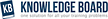 Materialele educationale sunt structurate pe sectiuni, care la randul lor sunt structurate pe capitole
 Pentru a adauga o sectiune, se completeaza numele dorit si ordinea in care aceasta va fi afisata utilizatorului cursant in functie de celelalte sectiuni existente sau ce urmeaza a fi incarcate
 ‘Salveaza’ incarca sectiunea respectiva, urmand apoi ca daca este necesar, sa se incarce alta
 Pentru a schimba numele unei sectiuni sau pentru a adauga si edita capitole in cadrul acesteia: 
 se selecteaza sectiunea dorita
 se poate edita numele acesteia si ordinea afisarii
 se poate adauga un capitol nou precum si ordinea afisarii acestuia in cadrul sectiunii respective
 fiecare capitol poate fi editat dupa cum urmeaza:
 Click pe creionul verde – editeaza numele si ordinea acestuia
 Click pe carte – incarca sau editeaza materiale educationale in cadrul capitolului -> 

 Click pe ‘X’ rosu – sterge capitolul respectiv
Cum se incarca/ editeaza materialele educationale
Cum se incarca/ editeaza materialele educationale
Inapoi la meniul Training
Inapoi la meniul principal
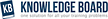 Putem incarca/ edita materiale educationale sub diverse forme in cadrul fiecarui capitol dupa cum urmeaza:
 Click pe simbolul ‘Carte’ din dreptul capitolului in cadrul caruia se doreste incarcarea sau editarea de materiale educationale
 Se poate adauga o pagina noua sau edita una deja existenta din meniul aparut
 Editorul ofera posibilitatea de a incarca si edita text, de a plasa link-uri sau de a incarca documente informat PPT, PDF, JPG, MS Word sau Excell, prezentari Flash sau linkuri catre diverse fisiere audio/ video.
 La finalizarea editarii se introduce un numar la baza spatiului de incarcare a materialelor pentru a desemna ordinea paginii in cadrul capitoului apoi, click pe ‘Salveaza’ sau ‘Sterge’ in functie de necesitati.
 Procesul se reia pentru fiecare pagina cu materiale educationale pe care dorim sa o incarcam in cadrul capitolului.
 Putem reveni la lista completa a capitolelor, pentru a incarca si alte materiale urmand procedura de mai sus.
Creaza training
Inapoi la meniul Training
Inapoi la meniul principal
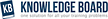 Se selecteaza grupul dorit
 In cadrul sectiunilor afisate, selectam capitolele ce se doresc a fi vizibile (OFF cu rosu – sunt invizibile, ON cu verde sunt vizibile)
 Urmam procedura pentru fiecare grup, in functie de necesitati
Pre-vizualizare training
Inapoi la meniul Training
Inapoi la meniul principal
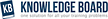 Se selecteaza grupul dorit
 Aceasta optiune permite vizualizarea trainingului, din perspectiva unui utilizator care face parte din grupul selectat. 
 Urmam procedura pentru fiecare grup, in functie de necesitati

Observatie: Daca apar materiale aditionale care nu au fost adaugate de tine, inseamna ca alt administrator le-a adaugat, astfel incat optiunea isi arata utilitatea: se va sti in permanenta ce materiale pot fi accesate de membrii utilizatori ai fiecarui grup.
Teste
Inapoi la meniul principal
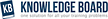 Creaza setul de intrebari
Creaza seturi de intrebari si atribuie raspunsuri corecte intrebarilor de tip grila sau creaza intrebari cu raspuns ce poate fi redactat
Organizeaza test Partea 1
Organizeaza test Partea 2
Organizeaza teste pentru grupuri sau utilizatori individuali
Puncteaza intrebarile deschise
Vezi toate intrebarile care trebuie evaluate
Creaza setul de intrebari
Inapoi la meniul Teste
Inapoi la meniul principal
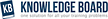 Se poate introduce un nume pentru un set de intrebari, apoi click pe ‘Salveaza’
 Pentru a edita acel set sau altul incarcat deja in sistem, poate fi selectat oricare dintre seturi, apasand ‘Selecteaza’
 Optiunile disponibile ca urmare acestei actiuni sunt:
 Se poate schimba numele setului ales
 Se pot afisa toate intrebarile deja incarcate si se pot edita
 Se pot adauga intrebari:
 Tip grila, introducand toate variantele de raspuns in spatiile aferente si bifandu-l pe cel(e) corect(e)
 Tip redactabil, introducand doar intrebarea, raspunsul va putea fi redactat de catre utilizatorul cursant, iar raspunsul va fi evaluat de catre administrator
 Click pe ‘Salveaza’, pentru a incarca intrebarea si variantele de raspuns sau intrebarea redactabila
Organizeaza test
Partea 1
Inapoi la meniul Teste
Inapoi la meniul principal
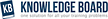 Testul poate fi dat de catre un grup de utilizatori sau de catre un utilizator individual, selectand simbolul aferent fiecarei optiuni
 Se pot selecta:
 numele grupului sau al utilizatorului vizat, in functie de alegerea facuta la pasul anterior
 setul de intrebari ce va fi utilizat
 nr de intrebari extrase pentru a fi integrate in test, din cadrul setului de intrebari ales la punctul anterior
 Sectiunea sau capitolul in cadrul carora va aparea testul
 Durata testului (in minute)
 Data si ora la care testul va deveni dispoinibil
 Data si ora la care testul nu va mai fi disponibil
 Posibilitatea ca utilizatorul sa revina asupra unei intrebari si de a schimba raspunsul
Organizeaza test
Partea 2
Inapoi la meniul Teste
Inapoi la meniul principal
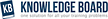 Posibilitatea ca utilizatorul sa vada raspunsurile deja date (fara a se mentiona daca sunt corecte sau nu)
 Momentul afisarii rezultatelor
 Posibilitatea de a repeta testul
 Nr de raspunsuri corecte necesare pentru a promova testul
 Ordinea afisarii intrebarilor – in acest fel, nici unul dintre utilizatori nu va primi intrebarile in aceeasi ordine, acest lucru impiedicand intr-o mare masura posibilitatile de frauda
 Ordinea afisarii variantelor de raspuns – aleatoriu sau in ordinea in care au fost adaugate in momentul crearii setului de intrebari.
 Desemnarea persoanei care evalueaza intrebarile cu raspuns redactabil – se introduce adresa de email in campul aferent, urmand ca acea persoana sa primeasca prin email, intrebarile si raspunsurile. Raspunsul este validat prin selectarea variantei ‘Da’ sau ‘Nu’, in functie de raspunsul dat de utilizatorul cursant.
- Testul poate fi eliminat din sistem, cu ajutorul butonului rosu ‘Sterge’
Puncteaza intrebarile deschise
Inapoi la meniul Teste
Inapoi la meniul principal
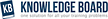 - Sunt afisate intrebarile redactabile ce trebuie evaluate, din cadrul testelor rezolvate din intreaga platforma
Statistici
Inapoi la meniul principal
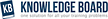 Timp parcurs
Intrebari dificile
Teste active
Utilizatori in grupuri
Rezultatele testelor
Activitate individuala
Sumarul rezultatelor utilizatorilor
Timp parcurs
Inapoi la meniul Statistici
Inapoi la meniul principal
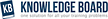 Poate fi selectat oricare din grupurile existente
 Pot fi selectati apoi, fie toti utilizatorii, fie un utilizator anume din cadrul grupului
 In urma selectiei, se va afisa durata de timp petrecut de catre intreg grupul sau de catre fiecare utilizator, pentru a parcurge fiecare capitol aferent sectiunilor incarcate in cadrul platformei
Teste active
Inapoi la meniul Statistici
Inapoi la meniul principal
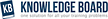 Poate fi selectat oricare din grupurile existente, fie un utilizator anume
 Se poate aplica un filtru ce va afisa testele inca active sau cele completate deja
 In urma selectiei, se vor afisa testele ce corespund optiunilor de filtrare introduse, urmand ca in functie de necesitati, testele respective sa poata fi modificate, in urma unui click pe ‘Modifica setarile testului’
Rezultatele testelor
Inapoi la meniul Statistici
Inapoi la meniul principal
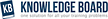 Poate fi selectat oricare din grupurile existente, toti utilizatorii din cadrul acestuia, fie un utilizator anume
 Daca selectam un utilizator, se vor afisa toate rezultatele acestuia in functie de testele date, avand disponibile urmatoarele detalii:
 Numarul de raspunsuri corecte la fiecare test dat
 Posibilitatea de a edita setarile testului, in eventualitatea in care acel utilizator va relua testul
 Posibilitatea de a sterge rezultatele acelei sesiuni
- Daca selectam toti utilizatorii unui grup, se vor putea extrage statistici in format XLS, afisand fie detalii fie procente, pentru fiecare test incarcat in platforma sau pentru toate (se pot selecta toate simultan cu un click pe ‘Toate testele’ si se pot deselecta cu un click pe ‘Nici unul’)
Sumarul rezultatelor utilizatorilor
Inapoi la meniul Statistici
Inapoi la meniul principal
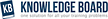 Poate fi selectat oricare dintre utilizatorii aflati in intreaga baza de date
 Se vor afisa rezultatele obtinute la fiecare test dat, incluzand numarul de raspunsuri corecte oferite la fiecare sesiune
 Rezultatele pot fi sterse, fie setarile testului pot fi modificate in vederea re-evaluarii unui test anume
Intrebari dificile
Inapoi la meniul Statistici
Inapoi la meniul principal
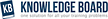 Poate fi selectat oricare din grupurile existente, apoi unul din testele disponibile grupului respectiv
 Se vor afisa primele 10 intrebari din setul asociat acelui test, in functie de numarul maxim de raspunsuri gresite.

Observatie: Este o modalitate simpla si eficienta de a observa care sunt punctele slabe ale utilizatorilor in urma sesiunilor de testare. Intrebarile cu cel mai mare numar de raspunsuri gresite, ofera posibilitatea de a insista asupra acelor subiecte care au legatura in mod direct cu intrebarile respective.
Utilizatori in grupuri
Inapoi la meniul Statistici
Inapoi la meniul principal
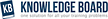 Afiseaza toate grupurile si toti utilizatorii ce fac parte din acestea
 Pentru fiecare utilizator, se afiseaza numarul de autentificari 
 Un click pe numarul aferent fiecarui utilizator, va afisa ultimele 10 autentificari (data si ora)
Activitate individuala
Inapoi la meniul Statistici
Inapoi la meniul principal
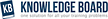 Poate fi selectat oricare din grupurile existente
 Se vor afisa in functie de perioada selectata (selecteaza din zona de calendar – ‘De la’ - ‘Pana la’)
 Primii 20 de utilizatori
 Ultimii 20 de utilizatori
 Un grafic in care putem observa frecventa activitatii fiecarui utilizator din grupul selectat, in cadrul platformei in functie de perioada aleasa
Comunicare
Inapoi la meniul principal
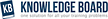 Cum trimit un mesaj?

 Click pe ‘Scrieti un mesaj’
 Selecteaza grupul
 Selecteaza membrii componenti ai grupului cu mouse-ul in timp ce tii apasata tasta CTRL, catre care vrei sa trimiti mesajul
 Redacteaza mesajul (titlu si continut)
 Apasa butonul trimite
 Reia actiunile de la inceput pentru urmatorul grup

Observatie: Daca vrei sa trimiti un mesaj general catre toate grupurile din cadrul platformei, organizeaza un grup ce poate fi denumit ‘General’ in cadrul caruia sa incluzi toti utilizatorii din toate grupurile. Acesta poate fi folosit de fiecare data cand dorim sa comunicam un mesaj de interes general.
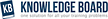 Daca totusi mai exista intrebari dupa parcurgerea acestui material, va rugam sa ne contactati la adresa suport@knowledgeboard.ro